Home Building By numbersAPRIL 2024
1. Housing Supply
Net Housing Supply 2022/2023:         234,400 = 212,570 + 4,500 + 22,160 + 640 – 5,470
                                                                                                                                                                                          Net supply = new build completion + net conversions, net change of use+ net other gains - demolitions
2. Economic contribution of the home building industry
The 234,000 new homes delivered in 2022-23 has:
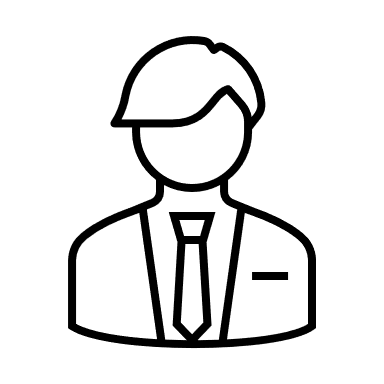 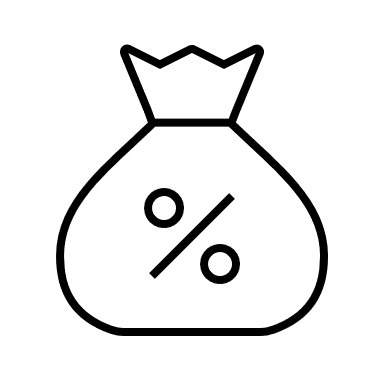 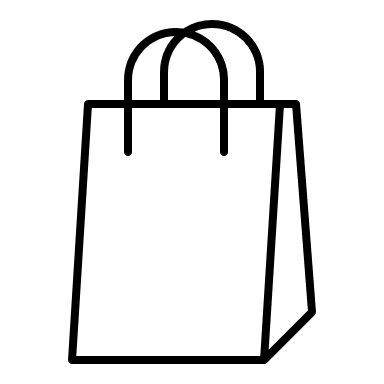 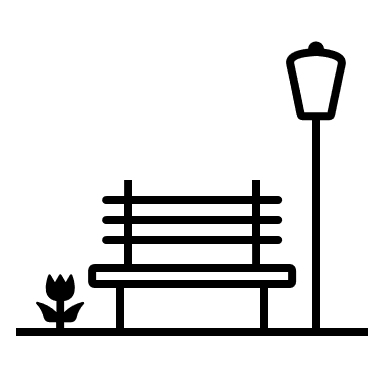 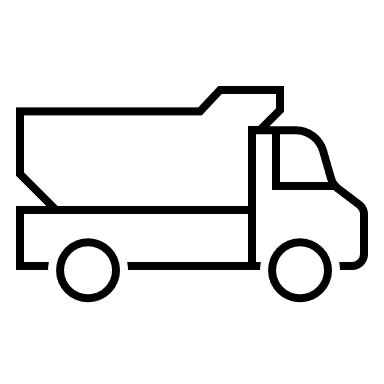 3. Recent planning permissions
Number of housing units and projects approved, 2006-2023
The total number of housing projects granted planning permission in 2023 was the lowest yearly figure since records began in 2006. 10,527 housing projects were granted planning permission during 2023 in total - a decline of 16% from 2022, and 23% down from 2021. 
Furthermore, the number of units approved during 2023 dropped to the lowest for any 12-month period since 2014. Just under 233,000 units were approved in total, down 20% from 2022 and 30% down on pre-pandemic levels.
Year on year, there was a 13% fall in the number of units approved in the South East, a 34% fall in London and a 18% fall in the South West.
4. The impact of Government planning interventions
Additions to the housing stock in England, 1922 - 2022
5. Key challenges facing SME home builders
A comprehensive survey of SME housebuilders conducted by Close Brothers Property Finance, HBF and Travis Perkins has found that:
Major Challenges According to SME Housebuilders (Proportion of Survey Respondents)
6. Housing affordability and condition
England’s severe shortage of housing has made it the most difficult place in the developed world to find a home, with the lowest rate of available properties per member of the population of all OECD nations.
11.3 million people in England spend more than 40% of their household income on their home - the second largest number in Europe.
England has the highest proportion of inadequate housing in Europe, with 15% of all existing homes not meeting the Decent Homes Standard.
The UK has some of the oldest housing stock in the developed world with only 7% of British homes built after 2001. This is far less than other countries like Spain (18.5%) and Portugal (16%).
7. Carbon efficiency and energy bill savings of new homes
New build homes use much less energy than existing properties – 9,156 kWh a year on average, compared to 20,547 kWh a year for existing builds.

As a result, buyers of new homes could save more than £2200 on energy bills per property per year. For buyers of new build houses (rather than flats), this saving is even greater - £184 per month on average, compared to £137 on average for other types of property.

Alongside the financial benefits of buying a new build, these properties are also more environmentally friendly. The average new build property emits just 1.39 tonnes of carbon a year, compared to 3.53 tonnes for existing properties. 

From October to December 2023, 86% of new properties were given an A or B rating, compared to just 5.3% of existing dwellings. In the 12 months to December 2023, in England, 231,000 EPCs were lodged for new build dwellings, a 9% decrease on the previous year.
8. Residential property transactions
The total number of residential property transactions in England declined by 11.4% between the 2021/22 and 2022/23 financial years – from 1,166,510 to 1,033,710.
Property transaction volumes also continued to suffer in early 2024. The provisional non-seasonally adjusted estimate of the number of UK residential transactions in February 2024 was 73,360, 3% lower than February 2023.

Overall, housing transactions in recent years have been lower than the numbers seen during the 1990s and 2000s. In that period, typically 6-8% of the housing stock would change hands each year. Since 2008, this rate has hovered around 4%.
No of transactions
Financial Year
9. New build and wider house prices
The annual percentage change rate for average UK house prices was -0.6% in the year to January 2024 (the latest month for which figures are available). This was up from -2.2% in the year to December 2023. In England, prices fell by 1.5% in the year to January.

The largest regional annual house price growth in the year to January 2024 was recorded in the North West, where prices rose by 1.0%. The lowest annual percentage change was in London, where prices decreased by 3.9% in the 12 months to January 2024.

Furthermore, despite some claims to the contrary, new build prices have historically tracked housing market trends and continue to do so.
10. Public opinion on home building
Other Key Statistics and Figures
Other Key Statistics and Figures
References1) DLUHC, Housing supply: net additional dwellings, England: 2022 to 2023, 24 November 20222) HBF, The Economic Footprint of House Building in England and Wales, July 20183) Glenigan/HBF, New Housing Pipeline Q3 2023 Report, December 20234) HBF, Planning for Economic and Social Failure: Estimating the Impact of Government Planning Interventions, March 20235) HBF/Close Brothers Property Finance/Travis Perkins, State of Play: Challenges and Opportunities Facing SME Home Builders 2023-24, January 20246) HBF, Housing Horizons, October 20237) HBF, Watt a Save energy efficiency data and MHCLG, Energy Performance of Buildings Certificates statistical release October to December 2023: England and Wales8) HMRC, Monthly property transactions completed in the UK with value of £40,000 or above, December 20239) HM Land Registry, UK House Price Index summary: November 202310) HBF, Housing the Nation, September 202311) HBF/NHBC, Customer Satisfaction Survey, 2021-2212) DLUHC, Affordable housing supply in England: 2022 to 202313) HBF, Home Building Workforce Census, June 202314) DLUHC, Help to Buy (equity loan scheme) statistics: April 2013 to 31 May 202315) HBF, Brookbanks research report, November 2023